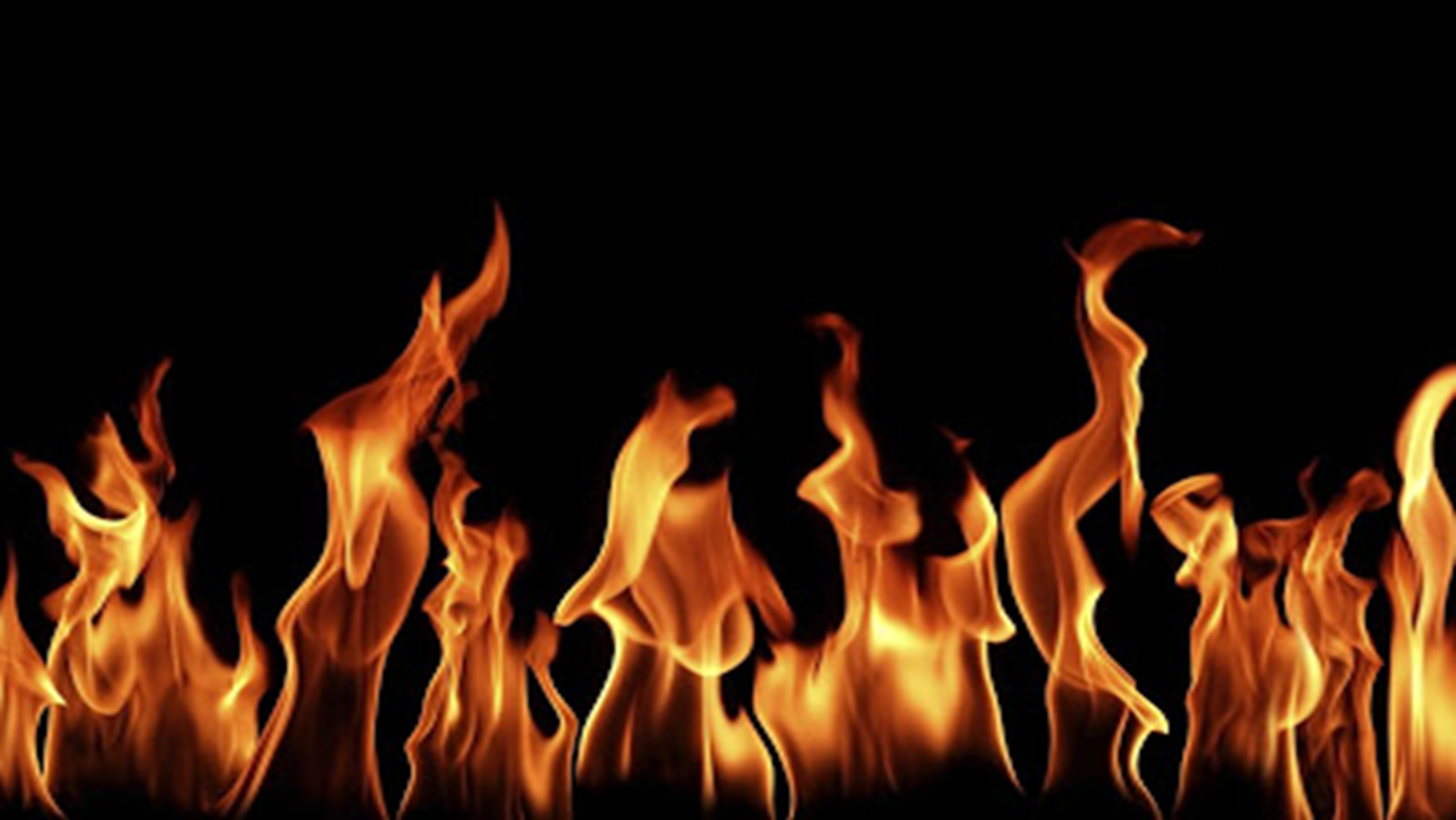 Satan: A case study in failure
Text: John 8:44
The above Scripture reminds us that Satan is the father of lies and the father of murder.
But, I would suggest to you that he is also the father of FAILURE!!!
The following verses would substantiate this conclusion.
Luke 10:18
Matt. 25:41
I Tim 3:6
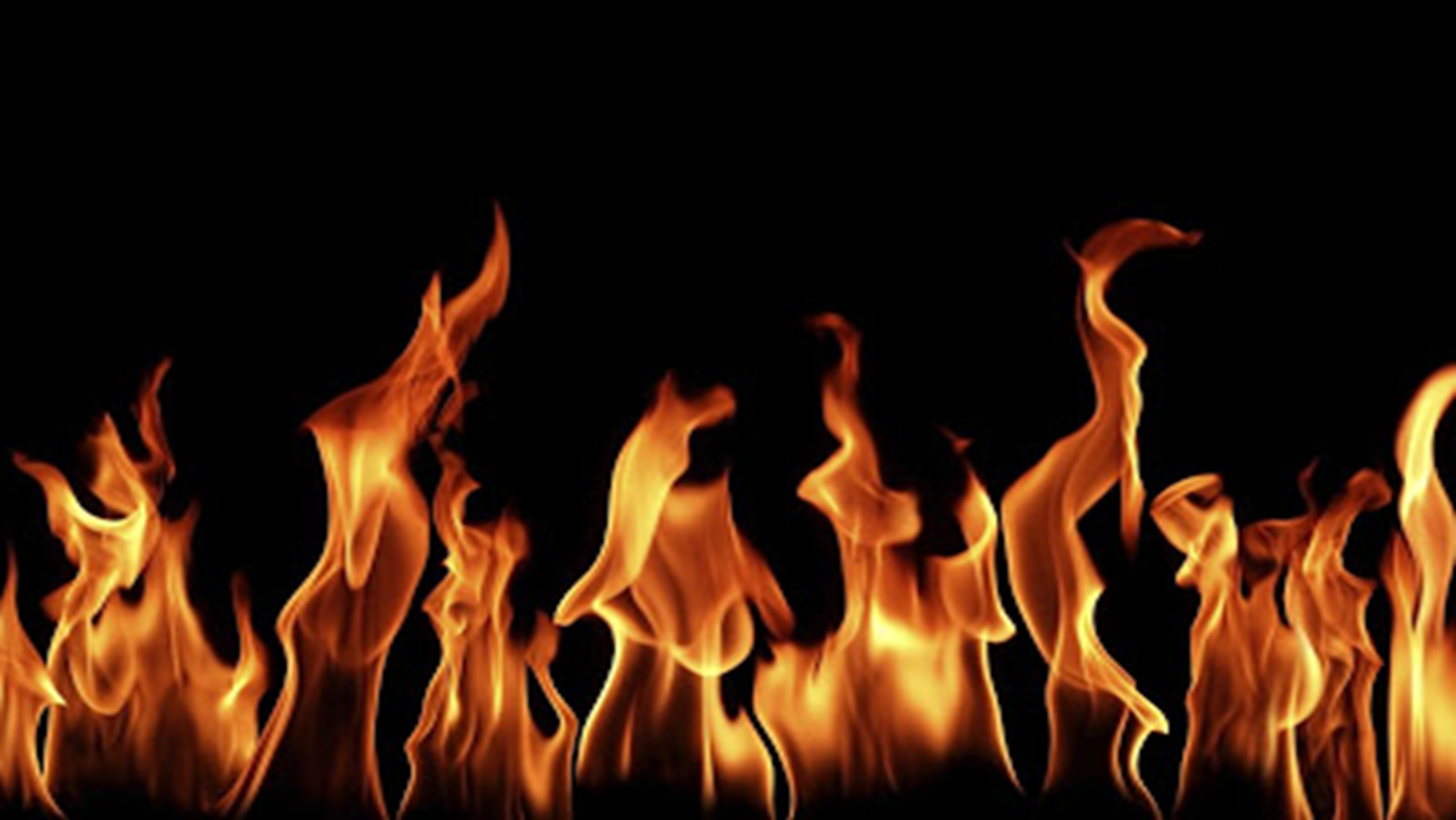 Satan: A case study in failure
Let me try to describe who he is like:
He’s that person who tries really hard to be somebody but he’s really a nobody.
He’s that person wanting an invitation to the party but he’s just not welcome!
He’s the slimy drug dealer that has to operate away from legitimate business.
He’s the sneaky crime boss that has to demand respect through force or brutality.
And no matter how hard he tries to be significant, he will always be on the outside looking in!!!! HE IS A FAILURE!!
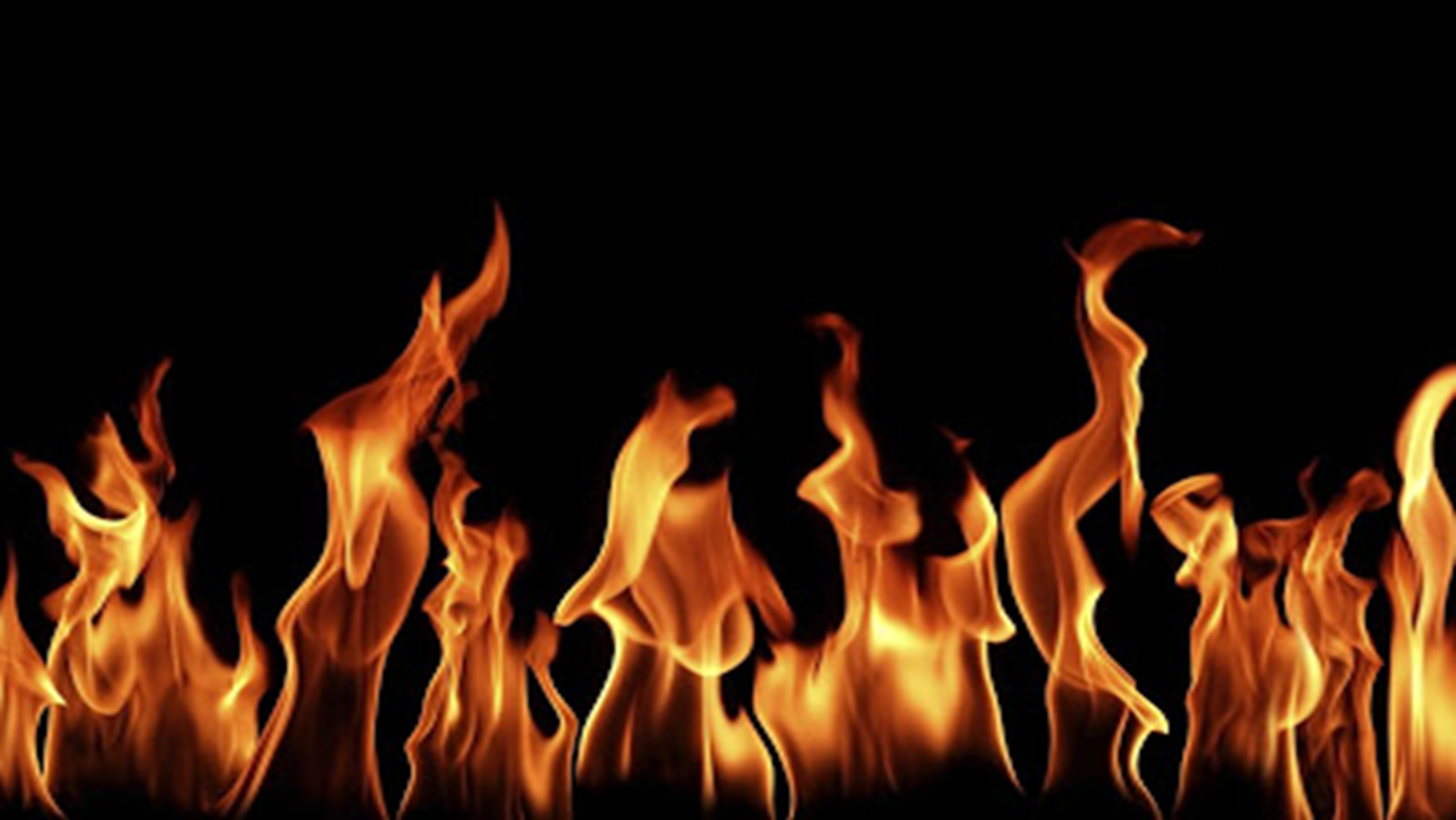 Satan: A case study in failure
Failure at every turn
In the Garden of Eden
In the Wilderness of Sin
In the Desert places of Judea
On the Hill of Golgotha
In the Palaces Rome
In the Terrorist camps of Syria
In the Supreme Court of America
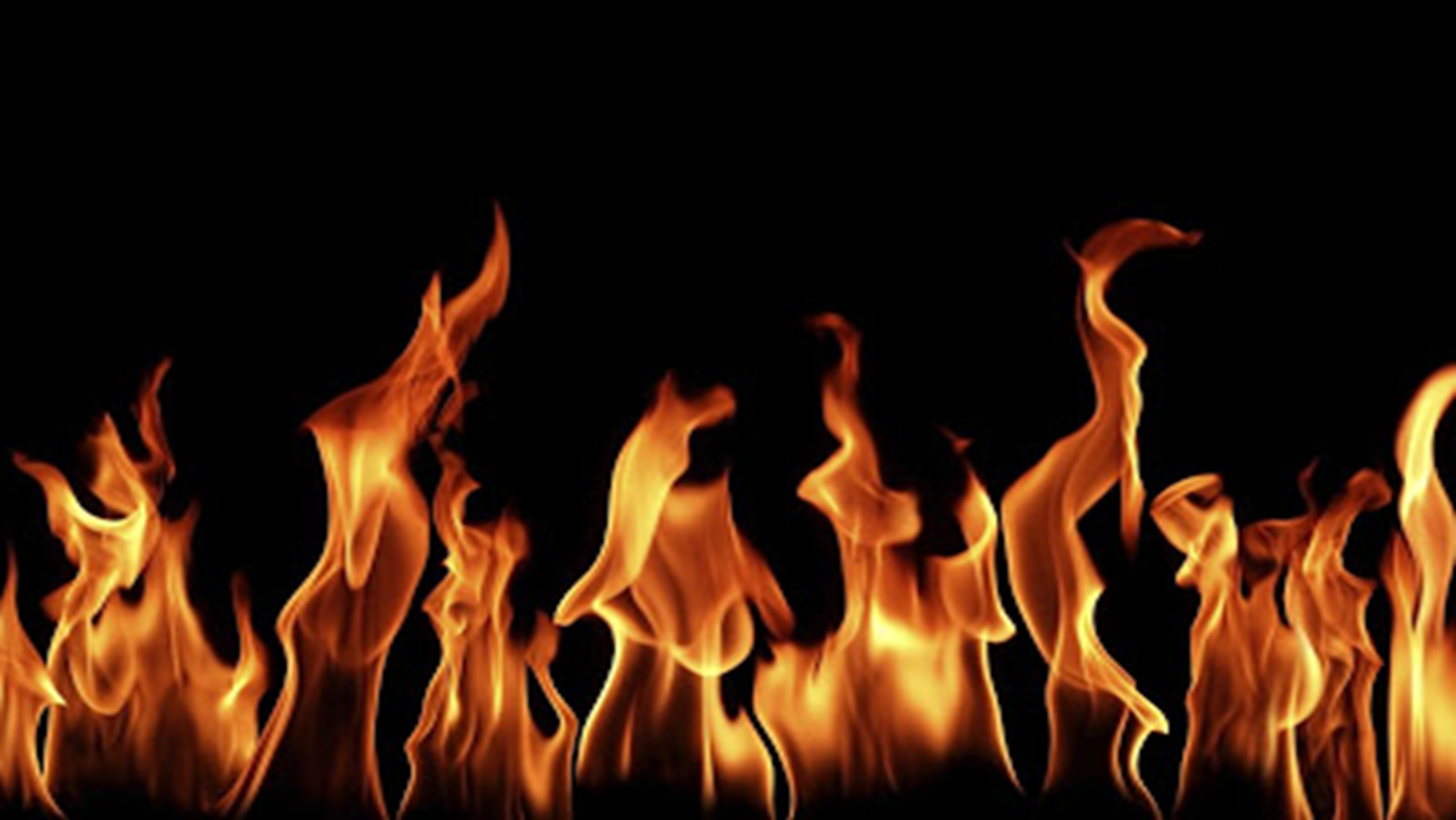 Satan: A case study in failure
Let me tell you a little secret, a sure fire way to failure, the quick path to loss;
ATTEMPTING TO OVERTHROW GOD!!!!
Trying to match wits, or power, or preeminence with the Almighty!
If we would just observe his example then maybe we could learn a valuable lesson!
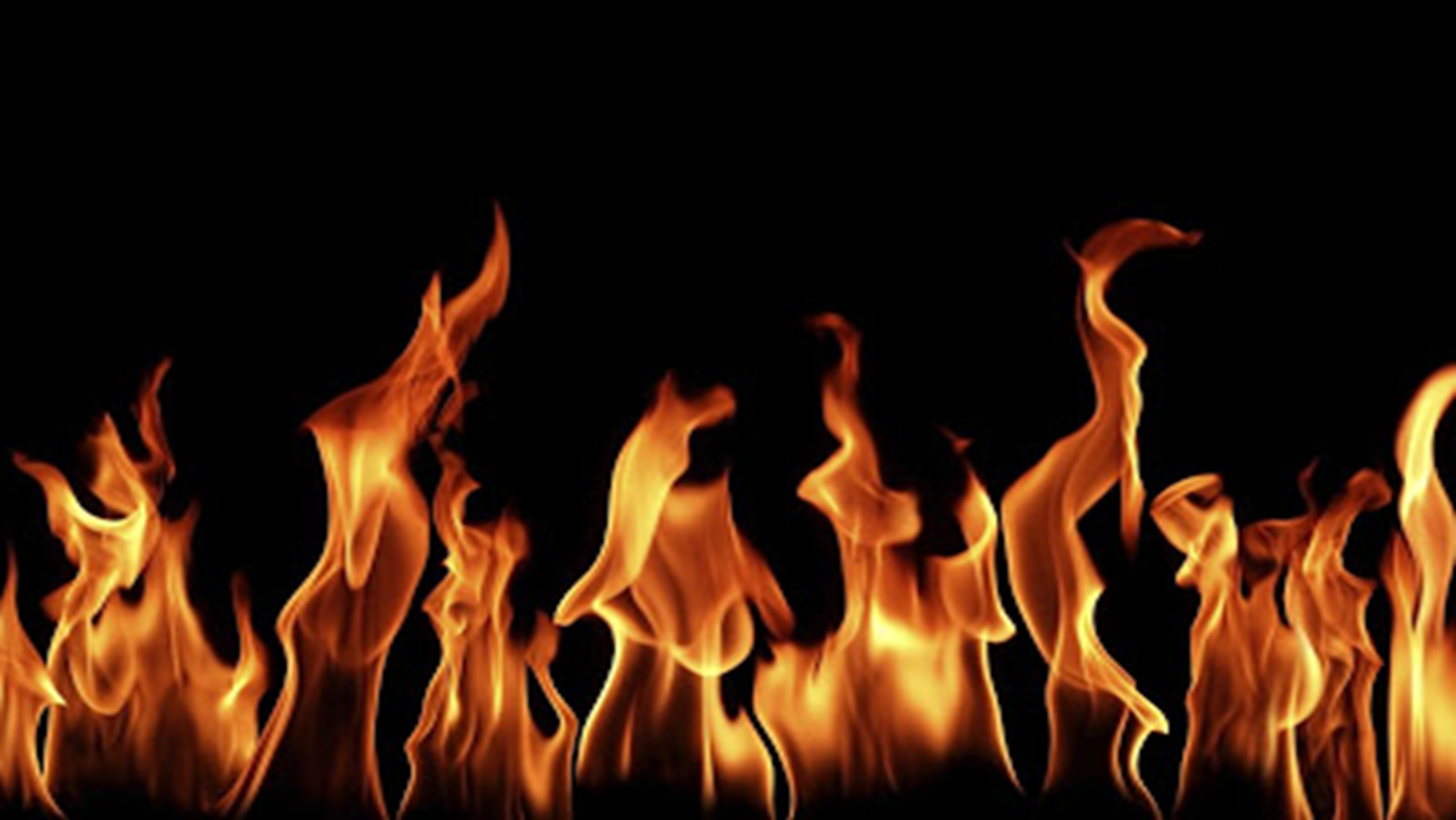 Satan: A case study in failure
But we to often like Satan attempt to overthrow God’s will. 
Marriage
Money
Church leadership
Church growth
Spirituality
And, we like Satan are on the fast track to disappointment and defeat!!
Let’s remember